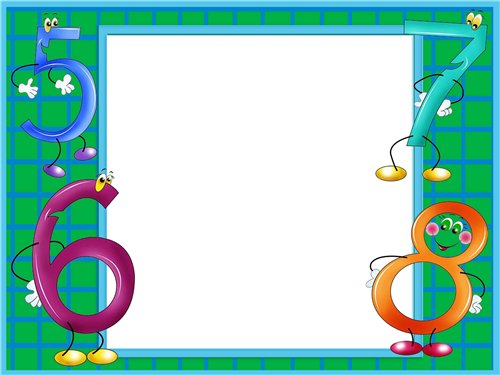 ПРОТИВОПОЛОЖНЫЕ ЧИСЛА
6 класс
2 урок
ГБОУ СОШ № 79
Калининского района
Г. Санкт-Петербурга
Учитель
Сандецкая Л. Е.
Устный счет
1) Посмотрите 15 секунд и запомните данные числа:
-9; 1,45; -2; -4,7; -7/16; 94; 6,02; -3/5; 0,001; 127; 0
Назовите числа, противоположные данным числам
9; -1,45; 2; 4,7; 7/16; -94; -6,02; 3/5; -0,001; -127; 0
2) Решите уравнения:
-х =-6
-у=5
-(-х)=7,2
х=-(-9)
-(-а)=-2/7
6
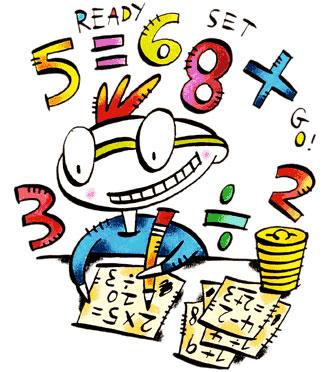 -(-(-х))=-1
-х=0
у=-(-(-8))
-(-(-с))=7/25
1
-5
0
7,2
-8
9
-7/25
-2,7
Тема урока: «Противоположные числа»
Цели урока:
Ввести понятие целых чисел;
Продолжать отрабатывать понятие противоположных чисел;
Отрабатывать понятие взаимно обратных чисел;
Отрабатывать умение решать уравнения нового вида.
Определение целых чисел:
Натуральные числа, противоположные им числа и нуль называют целыми числами.
Обозначение целых чисел: Z
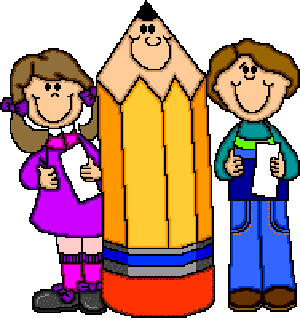 …; -5;-4;-3;-2;-1;0;1; 2; 3; 4; 5;…
Работа по учебнику
Стр. 163
№ 913
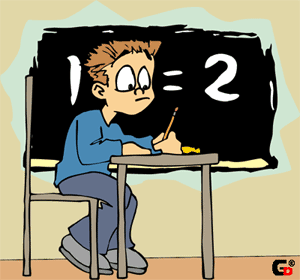 № 914 устно
№ 916
№ 921
Домашнее задание
Стр. 165 № 928, 930, 933(б)
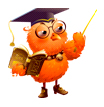 Подведение итогов урока
Какие числа называют натуральными?
Какие числа называют противоположными?
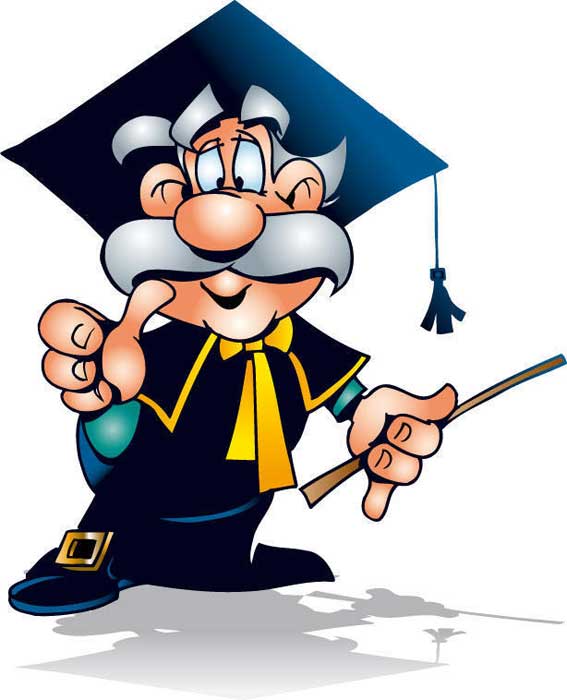 Какие числа называют целыми?